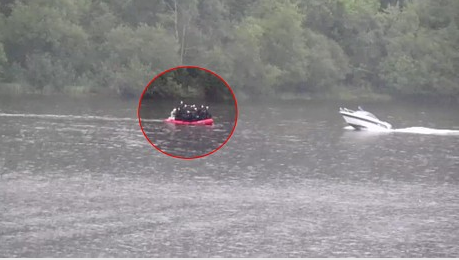 Skaff oss et Åpenhetstilsyn!
Hans Geelmuyden
Åpenhetstinget, 28.09.2011
Husker dere denne?
[Speaker Notes: SIGNERT Hans Geelmuyden Aftenposten 06.09.2006]
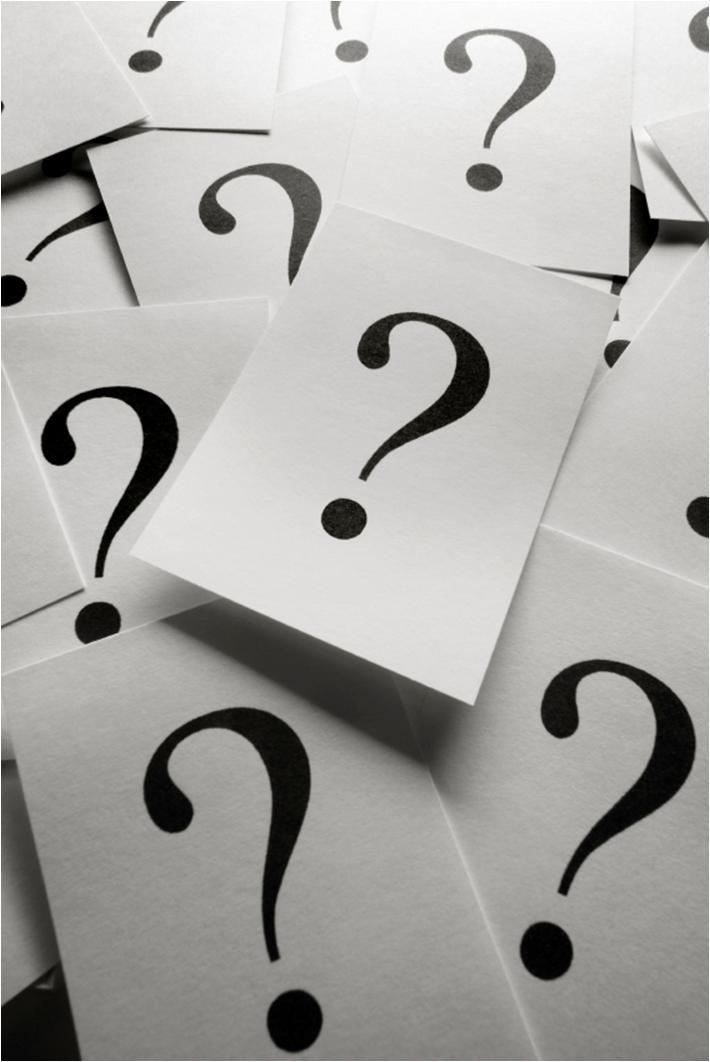 Svaret kom – Åpenhetstilsynet eksisterer, og jeg er sjefen
Hvem svarte meg ?
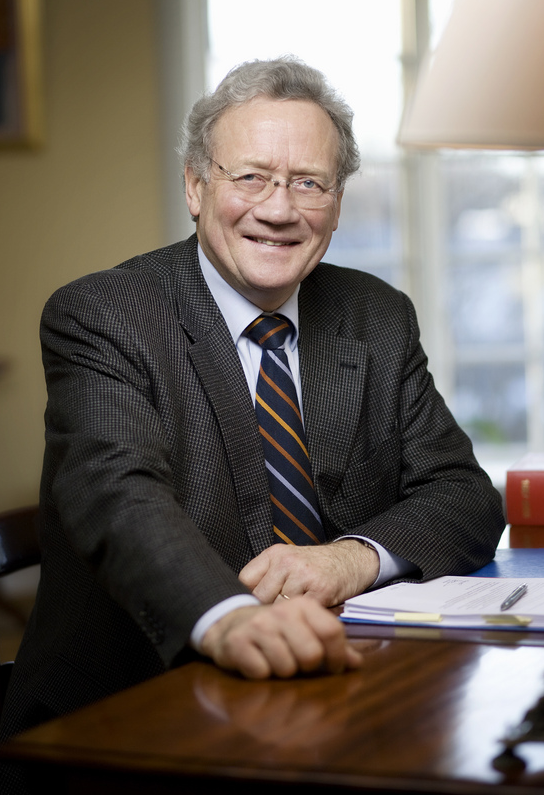 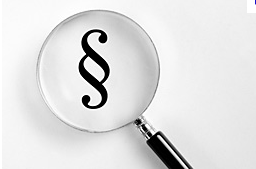 Klageinstans
Ingen sanksjons-mulighet
Defensivt mandat!
Er Sivilomdudsmann og offentlighetslov nok?
[Speaker Notes: Først og fremst en klageinnstans
Må klage på lukkethet for å få åpenhet
Har ingen sanksjonsmuligheter 
Endringene i off.loven og off.utvalgets arbeid er vel og bra, men]
Norge er et korporativt samfunn
Skillelinjene går ikke mellom høyre-venstre. 
Norge skiller mellom dem som er innenfor og dem som er utenfor.
Mediene er opprørerens arena
Offentlig beslutningsprosess
Antall
Lukkede rom
Få deltar når det er
mye å beslutte
Fakkeltog
Alternative løsninger
Deltakere i beslutningsprosess
Mange deltar når det
er lite å beslutte
Tid
NÅR KOMMER MEDIENE PÅ BANEN?
Altfor mange faller utenfor
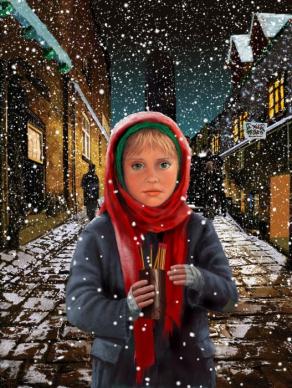 70 000 mennesker har ingen jobb å gå til 

 85 000 barn er fattige

 336 000 er uføretrygdet

 14 400 nye asylsøkere i 2008

 190 000 eldre lever for under 400 kr dagen

 15 000 er sprøytenarkomane
[Speaker Notes: Hvem skal hjelpe dem inn? Hvem har nøkkelen til døren på innsiden? Gjør dere en god nok jobb for dem?]
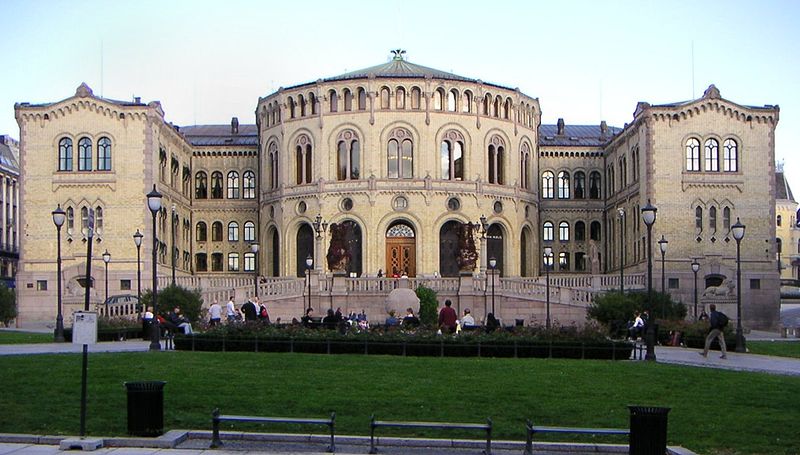 Den politiske arena er utenforskapets eneste sjanse…
Pressen er utenforskapets eneste døråpner
[Speaker Notes: Den politiske arena er utenforskapets eneste vei inn. Den eneste offensive pådriveren for åpenhet er pressen.]
”Mer demokrati og mer åpenhet”
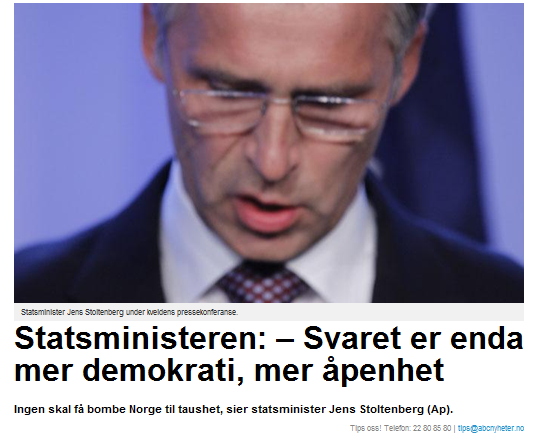 [Speaker Notes: Hvordan kan vi unngå at mer demokrati og åpenhet bare bli retorikk? La oss ta et aktuelt eksempel]
Åpenhet?
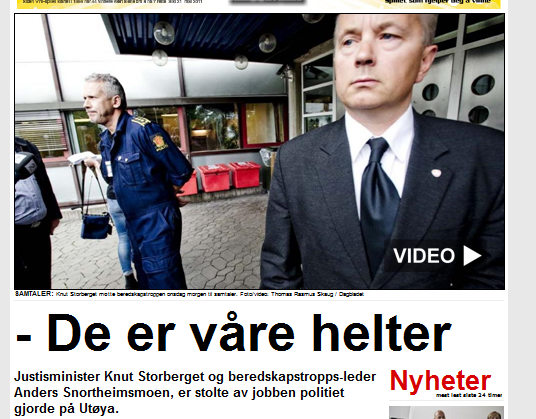 …ELLER MAKTSPROG?
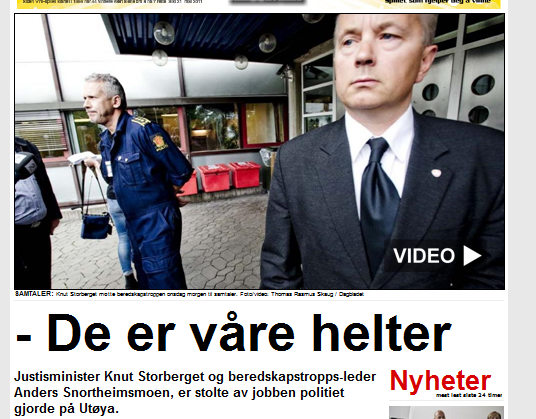 Etter en samlet vurdering…
Denne saken trenger ro!
Saken skal evalueres.
[Speaker Notes: Eksempel: Aker-saken]
Norske medier kom på banen, men det tok tid…
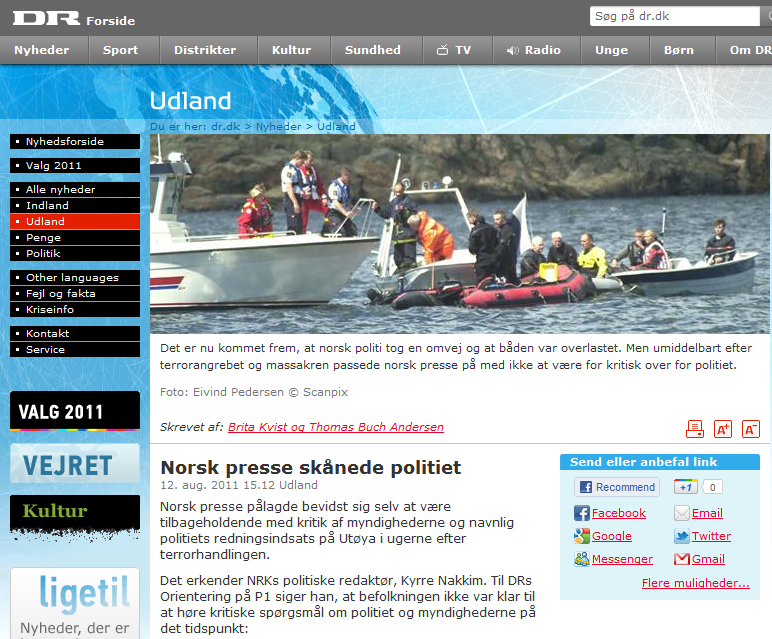 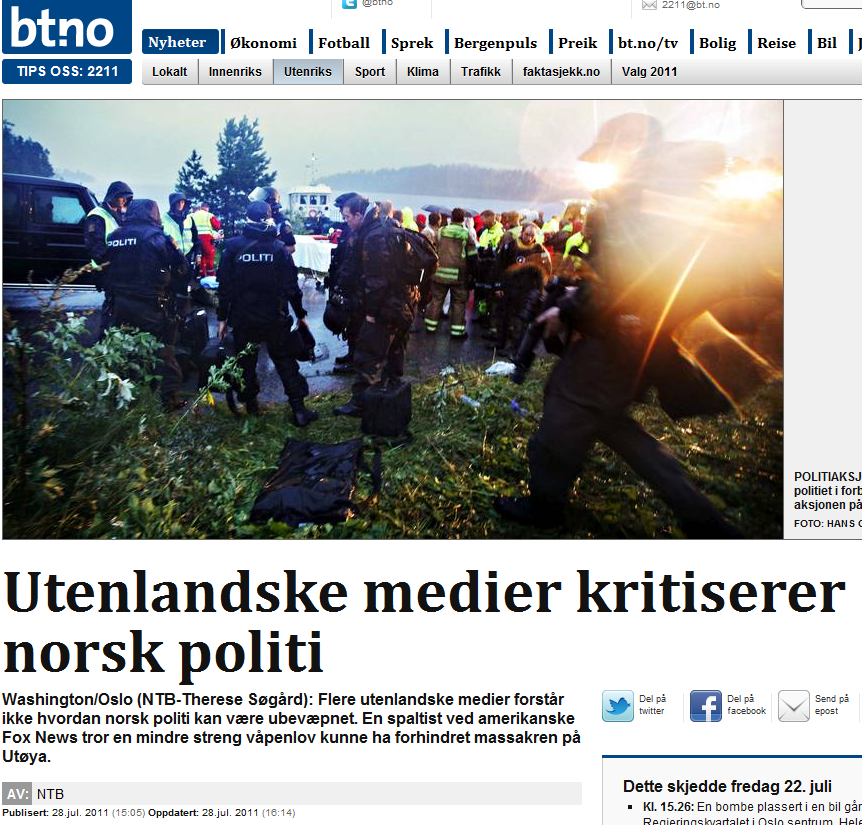 [Speaker Notes: Er dere selv fornøyd med 
pressens håndtering 
etter 22. juli?

Mistet vi den kritiske avstanden i sjokket etter 22.juli? (Kyrre Nakkim forteller til DR!)
Pressestøtten: Biter dere hånden til den som mater dere?]
Pressen ga oss den røde, lille gummibåten
NRK Dagsrevyen, 09.august (sivilt opptak)
[Speaker Notes: Jeg vil rose Aftenposten,  DN og VG for den kritiske]
Sitter dere båt med makten, eller er dere på lag med den svake part?
[Speaker Notes: Sitter dere innenfor i den båten eller er dere ute på svømmetur med den svake part?]
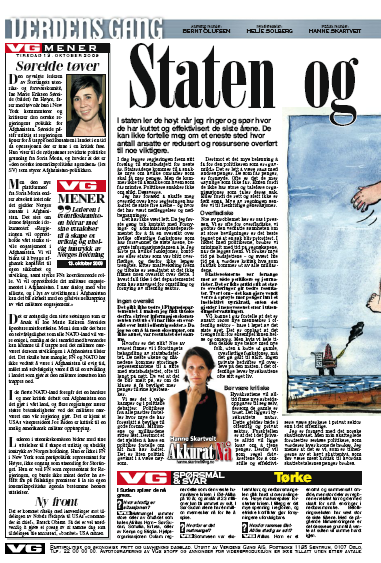 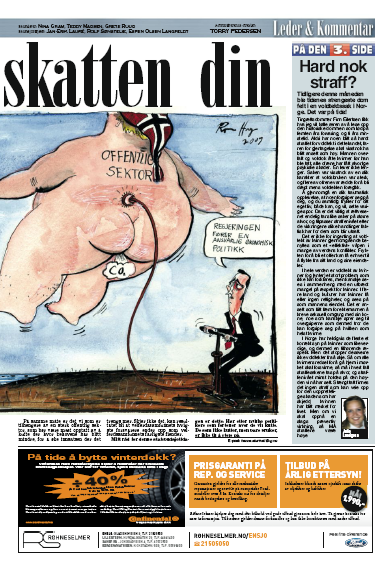 Noe av problemet er oss i pressen. Vi er ofte for overfladiske, og godtar den vedtatte sannheten
Hanne Skartveit
VG 13. oktober 2009
[Speaker Notes: Mediene er på innsiden – ingen reelle opprørere. mediene spiller på lag med korporativet

Fullt sitat: Noe av problemet er oss i pressen. Vi er ofte for overfladiske, og godtar den vedtatte sannheten om at store bevilgninger er det beste tegnet på at en sak blir prioritert]
…OG FOR SERVILE?
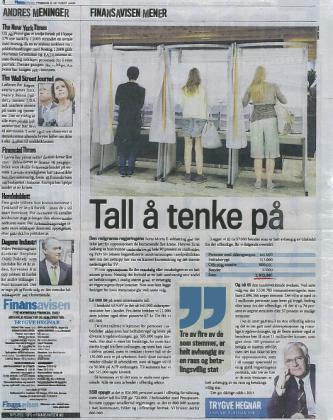 Tre av fire av dem som stemmer, er avhengig av en raus og betalingsvillig stat
Trygve Hegnar
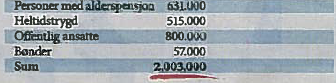 Finansavisen 9. oktober 2009
[Speaker Notes: Klientifisering av en hel nasjon]
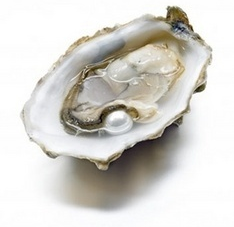 Takk for meg!
Takk for meg!
Utenlandsk presse var ikke imponert over norske medier
CNN, 28.Juli
[Speaker Notes: Er dere ?]
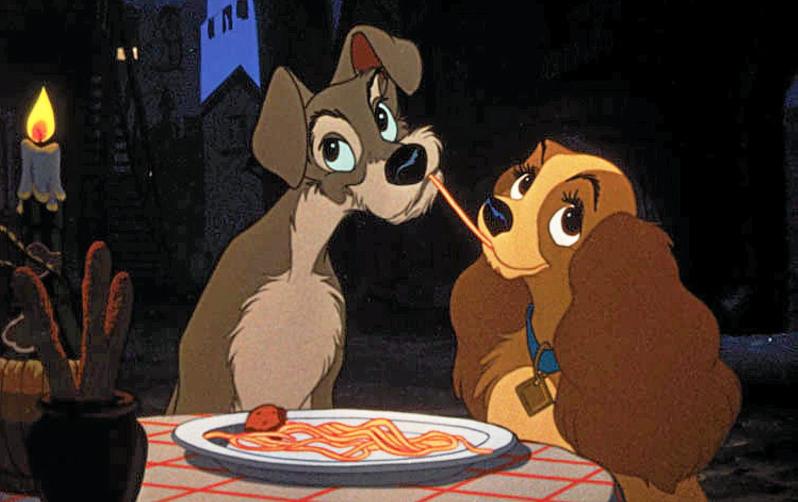 Den skjulte makten organiserer interesser på innsiden
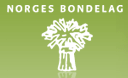 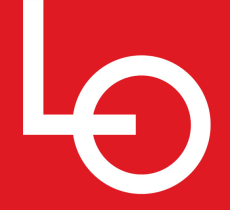 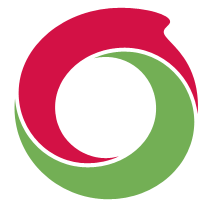 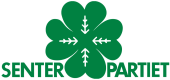 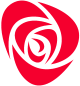 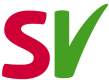